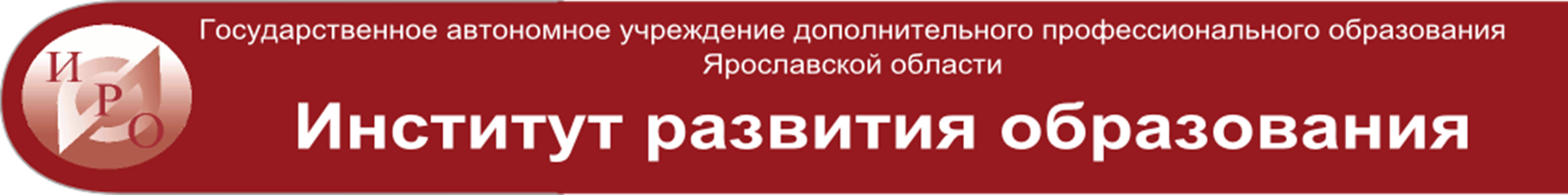 О рекомендациях по организации поддержки ШНОР и ШНСУ на основе данных мониторинга и анализа на региональном и муниципальном уровнях
Г.А. Уланова, проректор
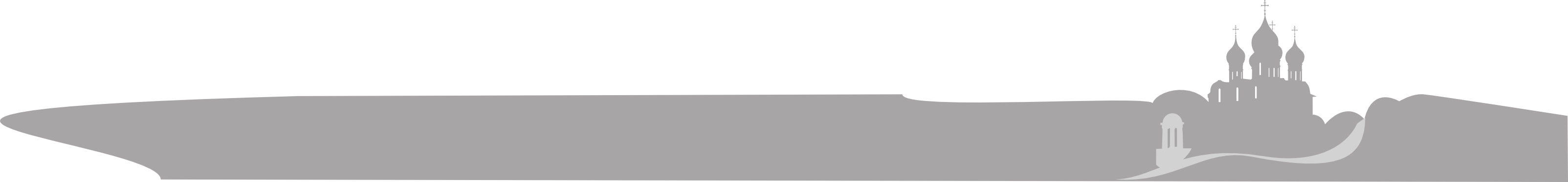 Ярославль
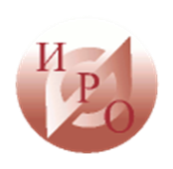 Мониторинг динамики ОР ШНОР и ШНСУ
72 ШНОР  и ШНСУ в целом по общему интегральному показателю (далее ОИП) показали положительную динамику,
школы с высоким ОИП и положительной динамикой рейтинга:
- МОУ Берендеевская СОШ ГО г. Переславль-Залесский (ОИП 50,56, повышение рейтинга на 132, нет в списках РОН 2019 и 2021).
- МОУ Арефинская СОШ Рыбинского МР (ОИП 44,6, повышение рейтинга на 40, нет в списках РОН 2019 и 2021).
- МОУ Песоченская СОШ Рыбинского МР (ОИП 39,97, повышение рейтинга на 32, нет в списках РОН 2019 и 2021).
- МОУ Воскресенская ООШ Любимского МР (ОИП 36,94, повышение рейтинга на 50, нет в списках РОН 2019 и 2021)
4 школы сохранили свои позиции,
24 школы, ранее имеющие ОИП менее 36 баллов, в 2021 году смогли достичь целевого показателя 36 баллов,
135 школ из 331 имеют ОИП ниже 36 баллов,
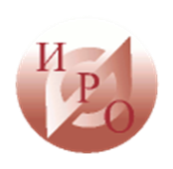 Рекомендации:
Региональный уровень
Поручить ИРО провести отбор и сформировать список ОО, сопровождаемых в 2022 году,
Разработать систему мер по повышению качества ОР ШНОР и ШНСУ на основе ОИП
Муниципальный уровень
Признать положительным опыт реализации муниципальных программ, 
Скорректировать муниципальные программы в соответствии с результатами мониторинга динамики ОР школ и их кластеризации,
Организовать сопровождение школ, используя лучший опыт МР,
Уровень ОО
Проанализировать результаты мониторинга динамики ОР школ с учетом кластеризации,
Организовать внутрифирменное обучение с учетом кластеризации школ и ИОМ учителей
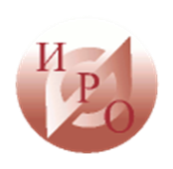 Диагностика предметных и метапредметных результатов
В 2021 году в тестировании на региональном уровне приняли участие 339 педагогических работника и 25 руководителей ОО.
В целом хорошие результаты показаны по компетенциям: методическая, оценочная, коммуникационная, мотивационная.
Обнаружились дефициты по трем компетенциям: ИКТ – 37% педагогов, технологическая – 6 % педагогов, целеполагание – 29 % педагогов.
Учителя, принимающие участие в диагностике на федеральном уровне, показали средний (90%) или высокий (10%) уровень выполнения заданий.
Предметная часть по результатам, показанным педагогами, выше, чем методическая, что подтверждают и результаты тестинга метапредметных компетенций, проводимого для учителей ШНОР и ШНСУ в текущем году.
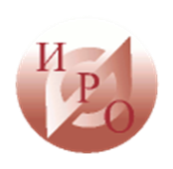 Рекомендации:
на региональном уровне
- Всем учителям пройти повышение квалификации по дополнительным профессиональным программам ГАУ ДПО ЯО ИРО, направленным на формирование метапредметных компетенций.
- Департаменту образования следует организовать разъяснительную работу по необходимости участия педагогов в процедуре оценки профессиональных компетенций.
- ГАУ ДПО ЯО ИРО рекомендовать привлекать в качестве региональных методистов учителей, владеющих компетенциями (ИКТ, технологическая, целеполагание, предметная и методическая), с целью включения в систему профессионального развития через сопровождение ЦНППМ.
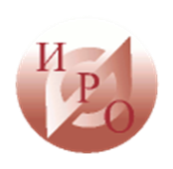 Рекомендации:
на муниципальном уровне
- Методическим службам рассмотреть результаты диагностики с целью организации сопровождения педагогов и участия педагогов в процедуре оценки компетенций в 2022 году. Следует продумать систему работы по выявленным дефицитам педагогов ШНОР и ШНСУ.
на уровне образовательной организации
- Администрации школы учитывать результаты учителей при организации внутрифирменного обучения.
- Администрации школ, где учителя показали низкие и средние результаты, рекомендовать построение индивидуального образовательного маршрута для педагогов с целью восполнения дефицитов.
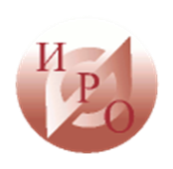 О направлениях научно-методического сопровождения ШНОР и ШНСУ в 2022 году
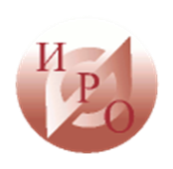 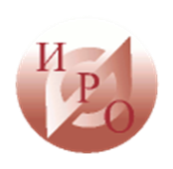 НАПРАВЛЕНИЯ методического сопровождения ШНОР и ШНСУ
(СОГЛАШЕНИЕ)
Фокус на качество
Фокус на формирование и оценку ФГ у обучающихся
Фокус на адресные программы поддержки обучающихся
Фокус на управление по результатам
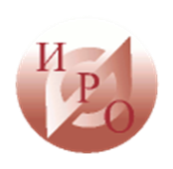 Комплексная система сопровождения ШНОР и ШНСУ в 2022 году
Доля ШНОР и ШНСУ, удовлетворенных качеством проведенных мероприятий в рамках методической поддержки
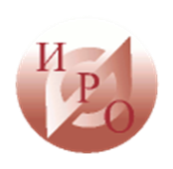 Система работы со ШНОР и ШНСУ в 2022 году
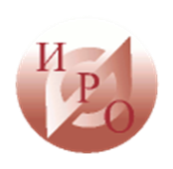 Благодарю за внимание!
Приглашаю к сотрудничеству!
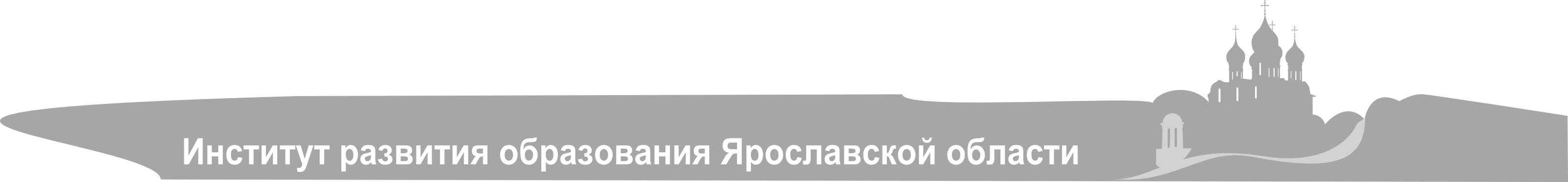